Title：
Name of the authors：
Affiliation：
COI Disclosure
The presenting author has following financialCOI to disclose concerning the presentation.
　　Company A, Company B. …
The 31st Annual Meeting of Japan Society for the study of Surgical Technique for Spine and Spinal Nerves
Title：
Name of the authors：
Affiliation：
COI Disclosure
The presenting author has no financial COI to disclose concerning the presentation.
The 31st Annual Meeting of Japan Society for the study of Surgical Technique for Spine and Spinal Nerves
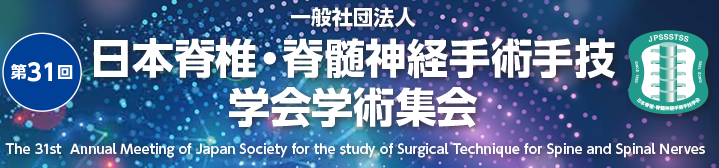 タイトル：

所属：
発表者：
【COI開示】
今回の発表に関連し、関連すべきCOI関係にある企業は以下である。
○○(株) 、(株)○○
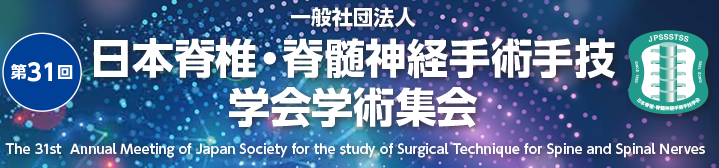 タイトル：

所属：
発表者：
【COI開示】
今回の発表に関連し、筆頭著者に
開示すべきCOIはありません。